More DAC architectures
Current steering DACs
1
Current-steering DAC
Most suitable candidate so far to combine high speed and high resolution
Realization by an array of matched current sources
Binary-weighted
No decoding logic
Monotonicity not guaranteed 
Strict matching
Large DNL and glitch
Current-steering DAC
Most suitable candidate so far to combine high speed and high resolution
Realization by an array of matched current sources
Unary-coded
Monotonicity guaranteed
Relaxed matching
Reduced DNL and glitch
Digital logic area
Current-steering DAC
Most suitable candidate so far to combine high speed and high resolution
Realization by an array of matched current sources
Segmented
Compromise of binary-weighted and unary-coded
Trade-off between area and linearity
Two-step segmentation for high resolution DACs
Nonlinearities for current-steering DACs
Static nonlinearities (dc or low frequencies)
Random mismatch errors
Gradient effect
Finite output impedance
Dynamic nonlinearities (high frequencies)
Dynamic output impedance
Finite settling time
Charge injection
Switch timing errors
Nonlinearities associated with this architecture limit its potential to achieve higher speed
A 14-bit intrinsic accuracy Q2 random walk CMOS DAC
Q2 random walk is a famous design technique to compensate the process dependent gradient errors
Q2 (quad quadrant) refers that each MSB current source consists of four (quad) units in every quadrant
“Random walking” the switching sequence of the current sources make the residual gradient errors “randomized”
Apply Q2
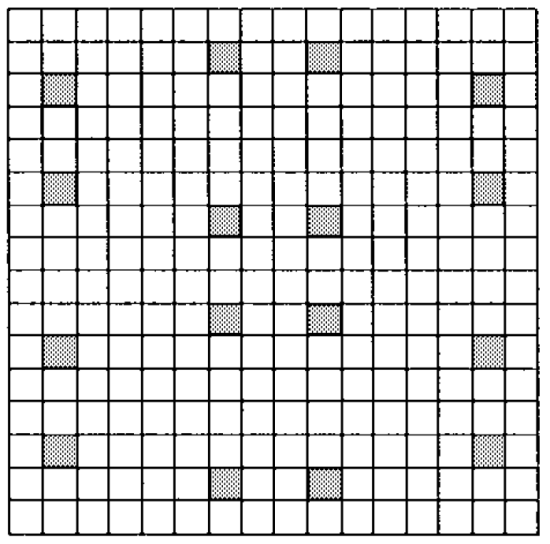 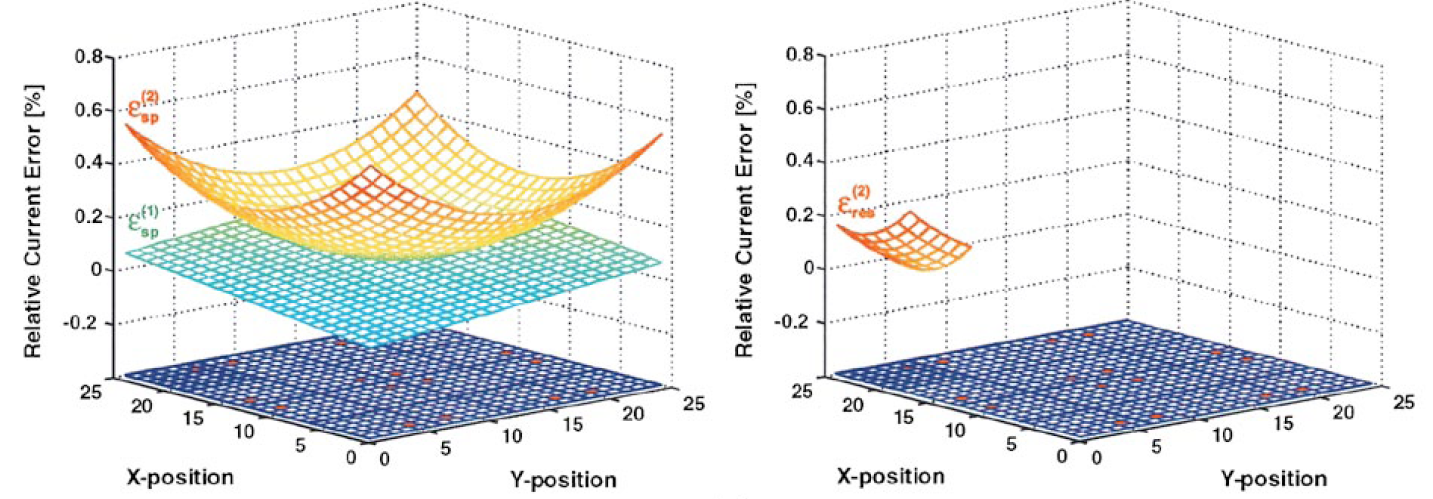 Quadratic gradient
Residual quadratic gradient
MSB Array
No linear gradient
Linear gradient
Contributions and limitations
The first published 14-bit intrinsic accuracy DAC
Great gradient error compensation
Large current source area used to compensate random mismatch error
Poor spurious-free dynamic range (SFDR) performance due to large parasitic capacitance
High frequency linearity lacks
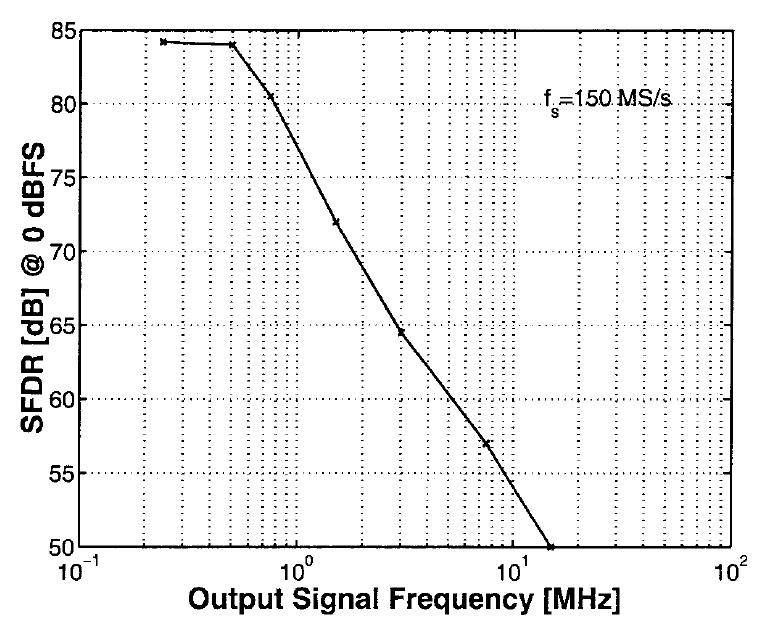 G. Van der Plas, J. Vandenbussche, W. Sansen, M. Steyaert, and G. Gielen, “A 14-bit intrinsic accuracy Q2 random walk CMOS DAC,” IEEE J. Solid-State Circuits, vol 34, pp. 1708−1718, Dec. 1999.
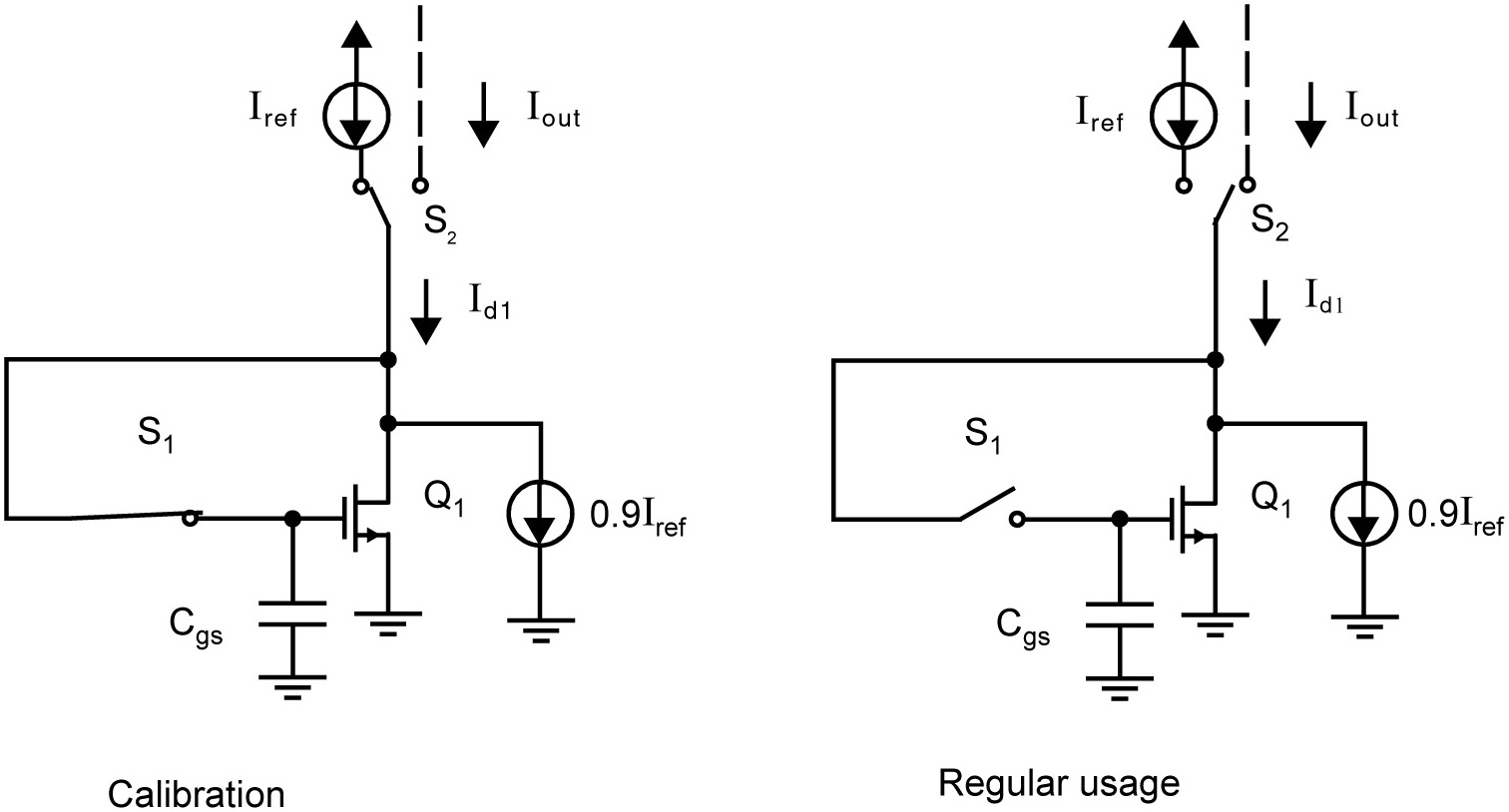 Chapter 16 Figure 20
A self-trimming 14-b 100-MS/s CMOS DAC
The self-trimming technique can effectively compensate the random mismatch error among current sources
MSB current source
Self-trimming loop
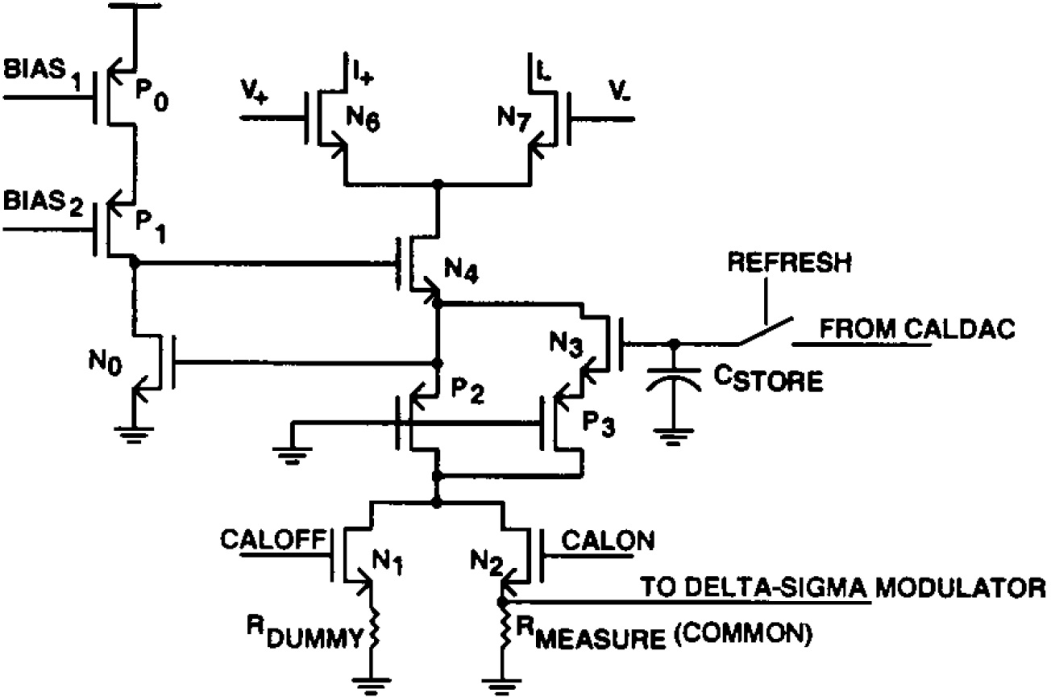 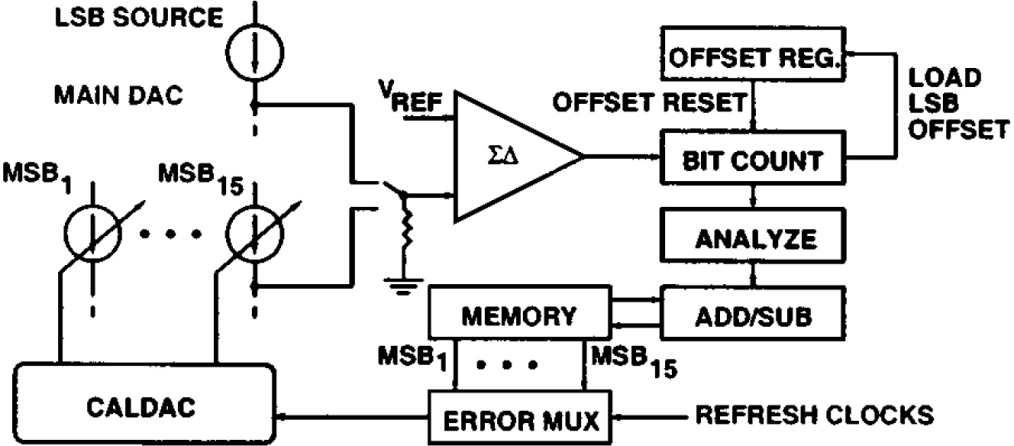 5% - 10% of I
I
A. R. Bugeja, and B. Song, “A self-trimming 14-b 100-MS/s CMOS DAC,” IEEE J. Solid-State Circuits, vol 35, pp. 1841−1852, Dec. 2000.
Track/attenuate output stage
The track/attenuate stage can improve the dynamic linearity by reducing the signal dependence at the output
Isolate the nonlinear transition
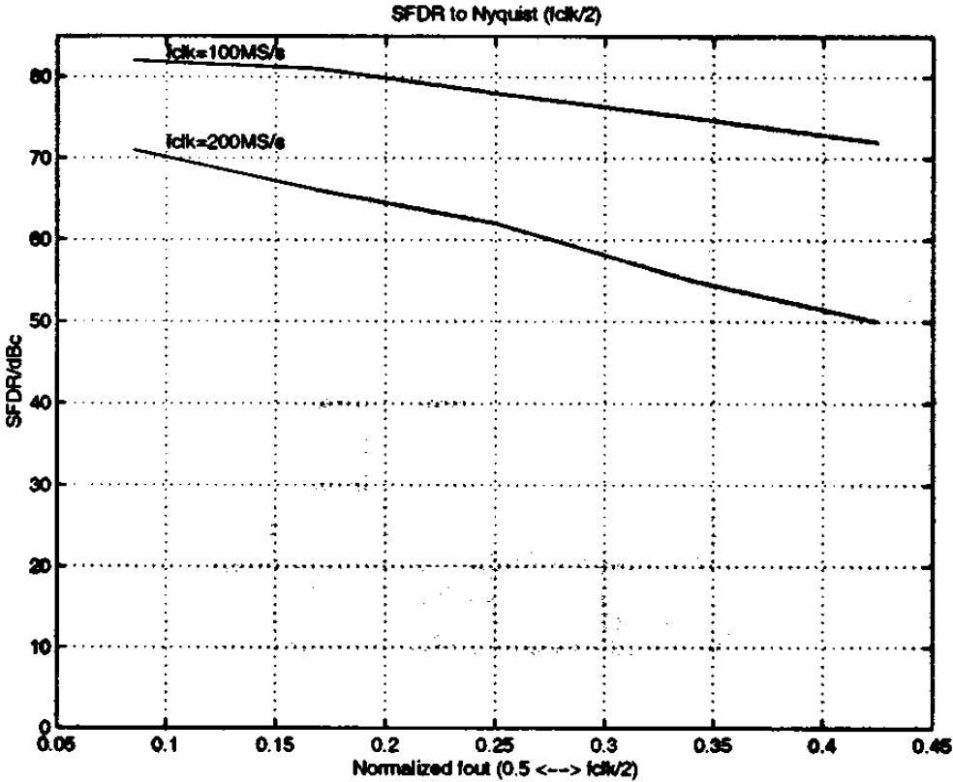 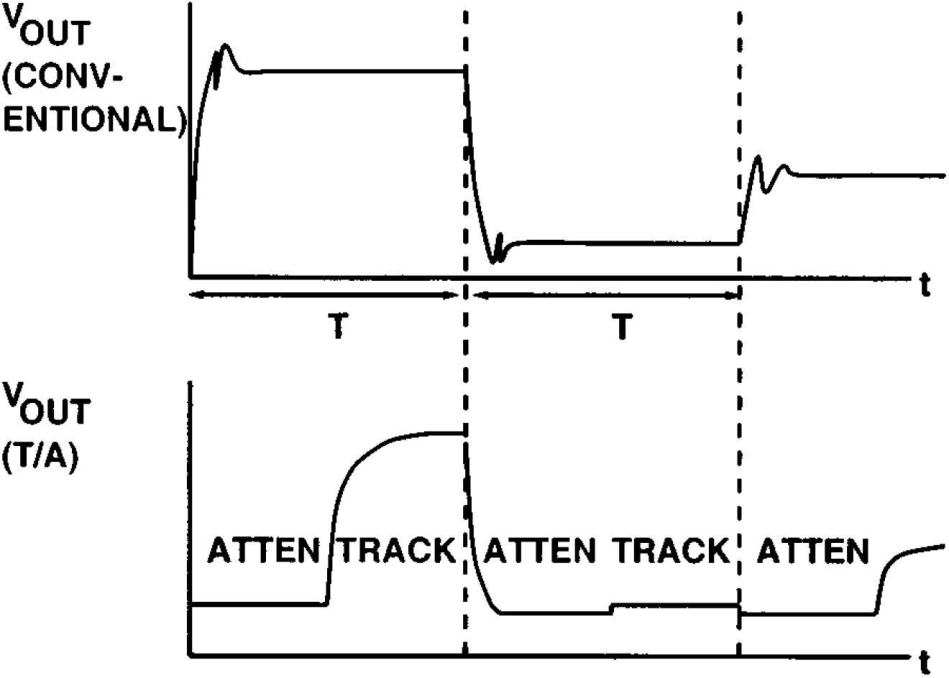 Remove previous code dependence
Contributions and limitations
Great random mismatch error compensation by using self-trimming
Excellent dynamic linearity enhancement by the track/attenuate output stage
One of the best DACs in high frequency linearity performance
Complicated calibration loop (ADC-DSP-DAC)
Less interest in a newer CMOS technology because of the 5-stacked-transistor current source
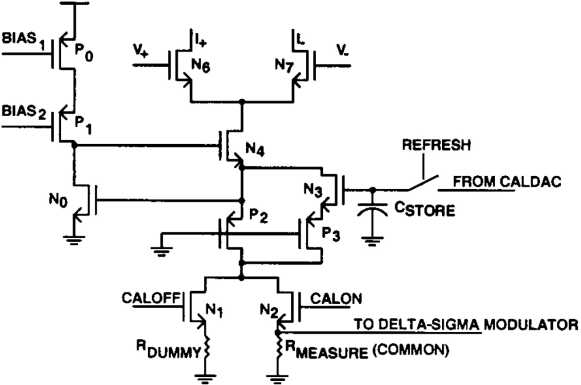 A 1.5-V 14-bit 100-MS/s self-calibrated DAC
The self-calibration technique can successfully calibrate the random mismatch errors in the modern low-voltage CMOS technology
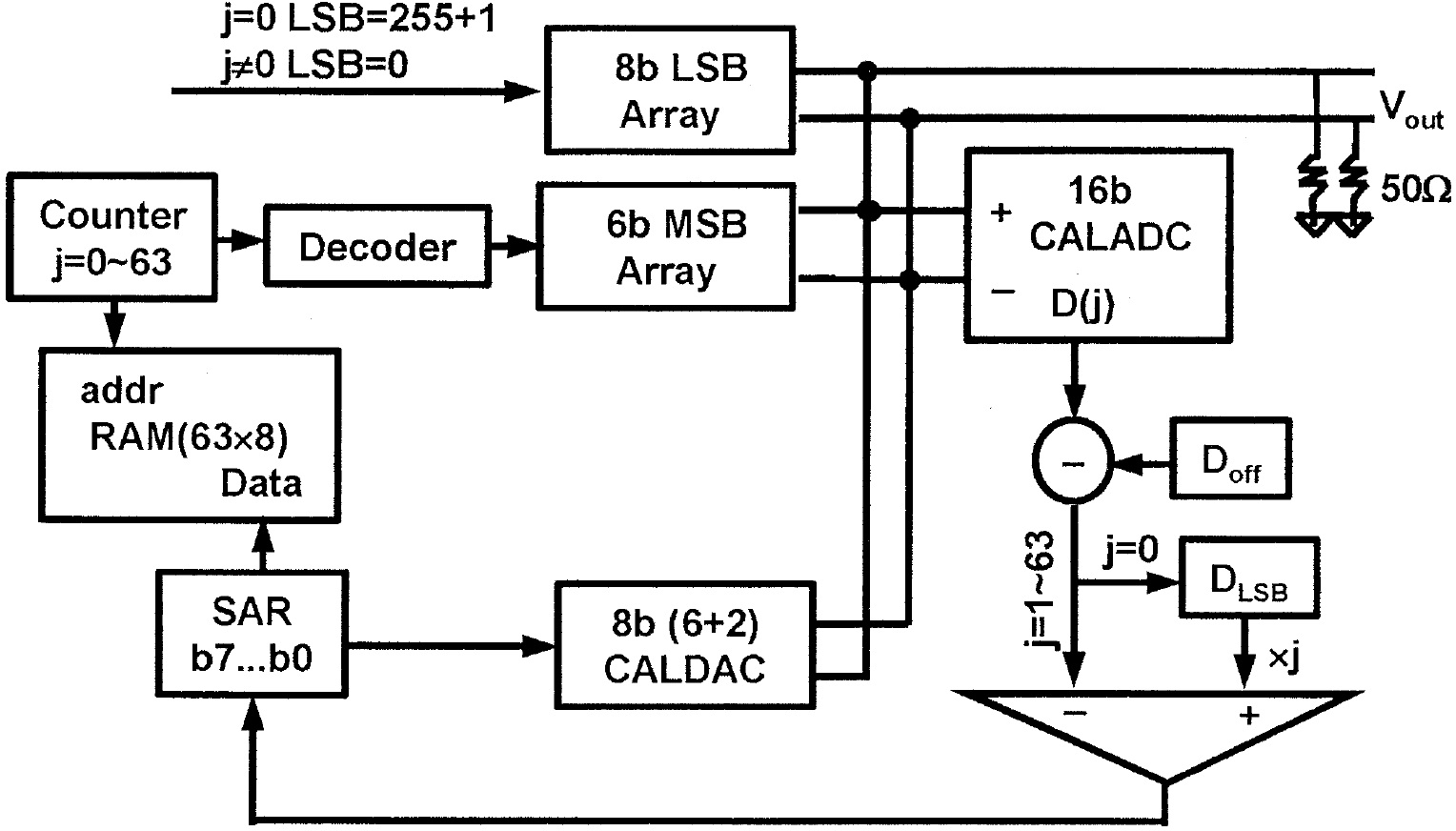 Counter controls MSB inputs
j=0, measure LSB current DLSB
j=1-63, measure MSB current
Obtain error by subtracting j DLSB
Store error code in SAR register
Control CALDAC to correct current
Current errors
Contributions and limitations
Reduce the gate area by a factor of more than 500 compared to the DAC without any calibration
Achieve the smallest area and power of all published 14-bit DACs by far
Significantly improve the settling rate and dynamic linearity due to dramatic parasitic capacitance reduction
Use complicated calibration loop
	(ADC-DSP-DAC)
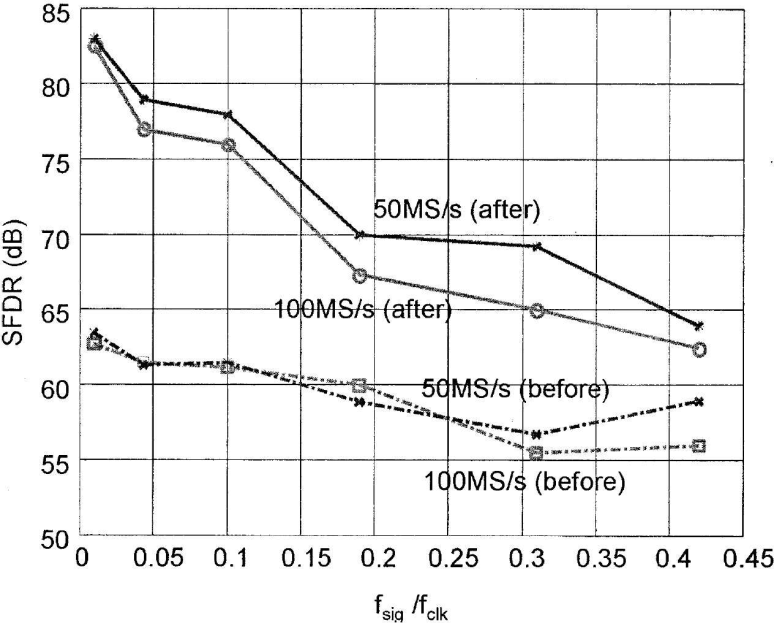 Y. Cong and R. L. Geiger, “A 1.5-V 14-bit 100-MS/s self-calibrated DAC,” IEEE J. Solid-State Circuits, vol. 38, no.12, pp. 2051 -2060, Dec. 2003.
A 14-bit 200-MHz current-steering DAC with switching-sequence post-adjustment
The SSPA calibration can enhance the matching accuracy by adjusting the switching sequence of current sources after chip fabrication
It uses minimum analog circuits and some digital circuitry instead of the complicated ADC-DSP-DAC loop
T. Chen, and G. Gielen, “A 14-bit 200-MHz current-steering DAC with switching-sequence post-adjustment calibration,” IEEE J. Solid-State Circuits, vol 42, pp. 2386−2394, Nov. 2007.
Switching strategy for SSPA calibration
Step 1 Sorting
Step 3 Summing
Step 2 Resequencing
Step 4 Sum Resequencing
15
14
13
12
11
10
Step 1: sort all current sources
Step 4: Group the new smaller current with the new bigger current in neighbor
9
8
7
Step 5 Final sequencing
6
Step 2: Group smaller current with bigger current in neighbor
5
4
3
2
1
Step 5: Break up the summed current sources for the final sequencing
Step 3: Sum two nearby current sources
15
14
13
12
11
10
9
8
7
6
5
4
3
2
1
13
12
15
14
11
10
9
7
6
5
4
12
3
13
11
10
15
14
2
1
9
7
6
5
4
3
2
1
15
14
13
12
11
10
9
8
7
6
5
4
3
2
1
Contributions and limitations
Make the area of current sources only 10% of area required by an intrinsic accuracy DAC
Substantiate the potential of calibrating a DAC with good performance  by using only minimum requirement of analog circuits and some digital circuitry 
Static performance is not as 
	good as previous technique
Dynamic linearity deteriorates 
	at high frequencies
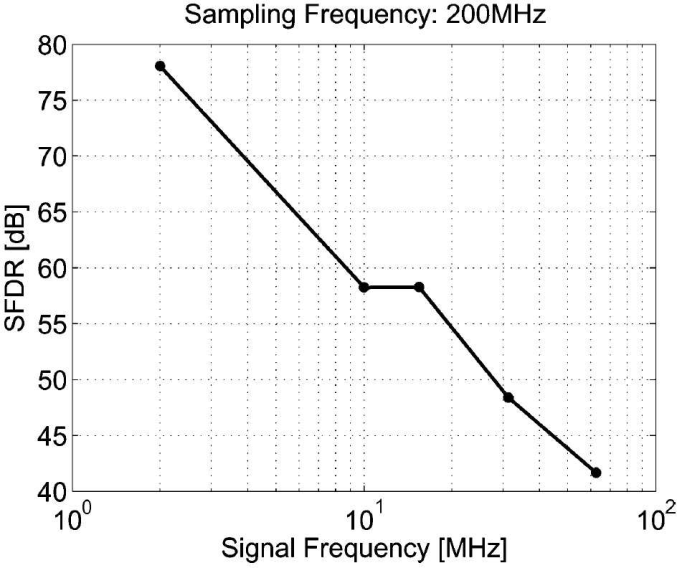 A 12 bit 2.9 GS/s DAC with IM3 < -60 dBc beyond 1 GHz in 65 nm CMOS
This DAC design extends the 70dB and 60dB SFDR bandwidths to 225MHz and 550 MHz with fsamp > 1GS/s
They recognize the fact that the switching output impedance is a major error source to the DAC’s output distortion
Modified triple-cascode current source is used to improve the dynamic linearity
C.-H. Lin, F.M.I. van der Goes, J. R. Westra, J. Mulder, Y. Lin, E. Arslan, E. Ayranci, X. Liu, and K. Bult, “A 12 bit 2.9 GS/s DAC with IM3 < 60 dBc beyond 1 GHz in 65 nm CMOS,” IEEE J. Solid-State Circuits, vol 44, pp. 3285−3293, Dec. 2009.
Modified triple-cascode current source
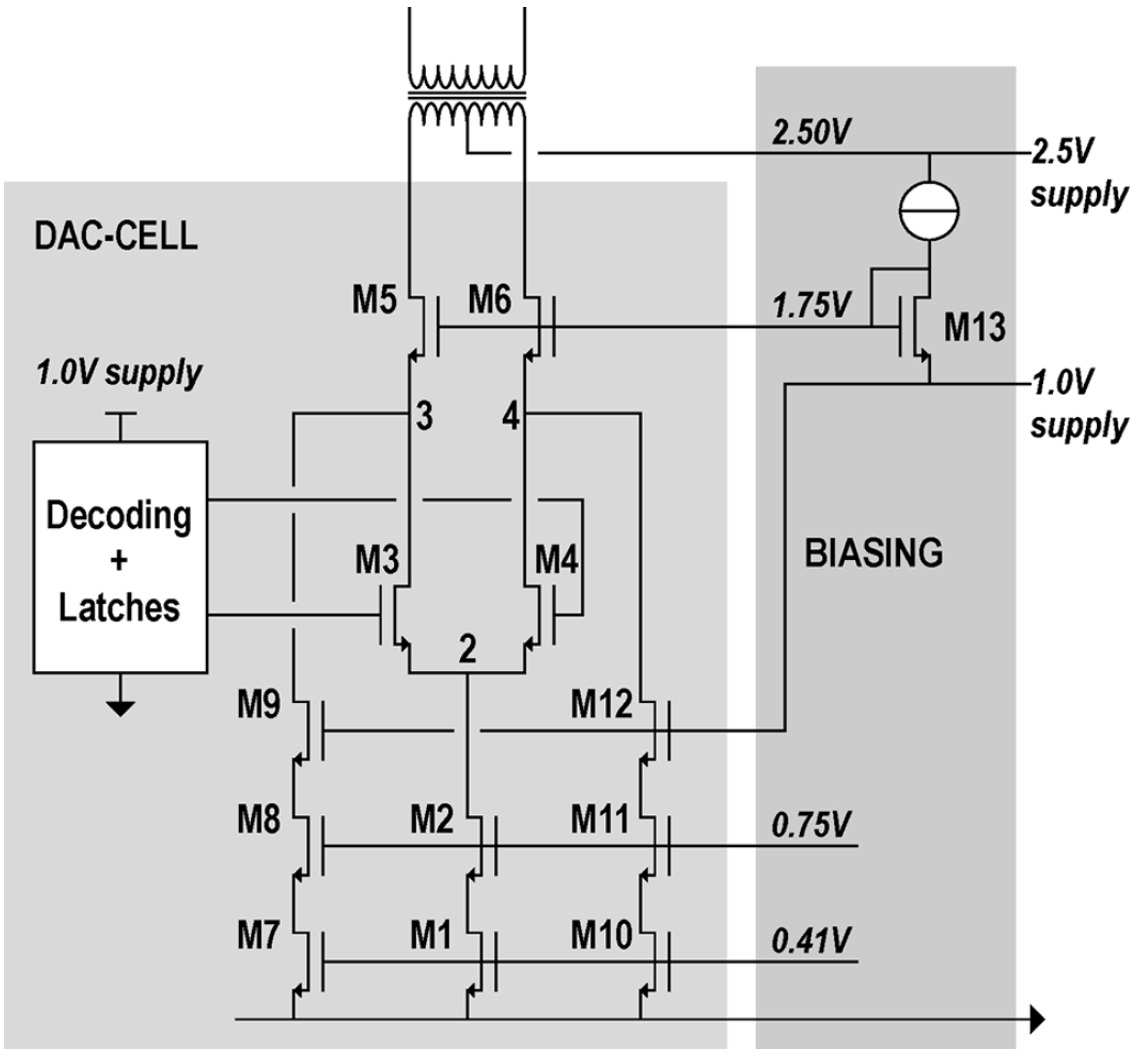 A triple cascode current source is used to enhance the output impedance
Switch cascode
Triple cascode (I)
Two small current sources are added to keep the switch cascodes always in active, and thus eliminating the switching parasitic capacitance
Small current source
Small current source (1-2% of I)
Contributions and limitations
It has tremendous dynamic linearity enhancement
The first DAC achieves such great SFDR bandwidth extension
The switching capacitance is eliminated; however, the switching resistance still remains
Triple-cascode current source 
	limits its potential in lower 
	supply voltage cases
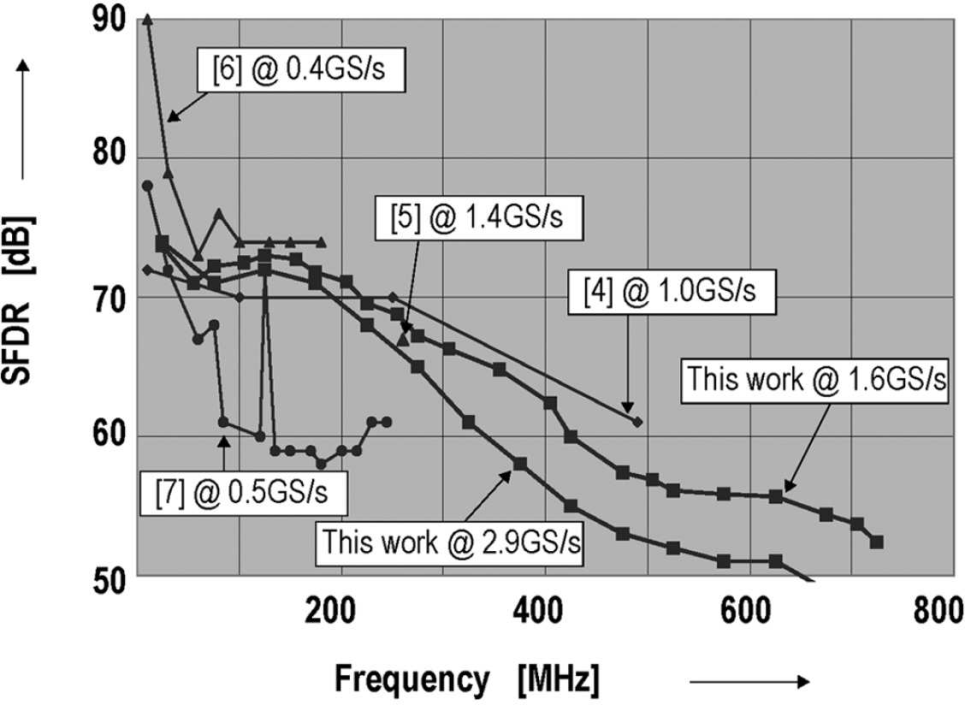 Complete-folding calibration
Enhance the matching property by dynamically combining the unary current sources into a fully binary-weighted array based on the current comparisons after chip fabrication
Have better performance in compensating random mismatch errors than state-of-the-art
T. Zeng and D. Chen, “An order-statistics based matching strategy for circuit components in data converters,” IEEE Trans. Circuits Syst. I, Reg. Papers,  vol. 60, no. 1, pp. 11-24, Jan. 2013.
Switching strategy with 4-bit unary-code array: 1st time folding
Step 1: sort all the current sources in ascending order
Step 2: group the smaller current with the bigger one
Step 3: sum the nearby two currents with one left
Observation:
 The first 7 new currents are about the same
 They are almost 2-time bigger than the last one
 4-bit unary-coded array is turned into 3-bit unary coded and 1-bit binary-weighted array
15
14
13
12
3-bit unary-code and 1-bit binary-weighted array
11
10
Use for 2nd time folding
9
8
7
6
5
4
3
2
1
15
14
13
12
11
10
9
8
7
6
5
4
3
2
1
3
13
4
12
1
15
2
14
5
11
6
10
7
9
8
Switching strategy with 4-bit unary-code array: 2nd time folding
Step 1 Sort
3
13
4
12
1
15
2
14
5
11
6
10
7
9
Step 2 Group
2-bit unary-coded and 2-bit binary-weighted array
Use for 3rd time folding
Step 3 Sum
3
13
4
12
5
11
6
10
2
14
1
15
7
9
4
12
3
13
5
11
6
10
1
15
2
14
7
9
3
5
11
13
4
7
9
12
1
6
10
15
2
14
8
Switching strategy with 4-bit unary-code array: 3rd time folding
Step 1 Sort
3
5
11
13
1
6
10
15
4
7
9
12
Step 2 Group
Step 3 Sum
4-bit binary-weighted array
3
5
11
13
4
7
9
12
1
6
10
15
3
5
11
13
4
7
9
12
1
6
10
15
3
4
5
7
9
11
12
13
1
6
10
15
2
14
8
General switching strategy
An n-bit unary-coded array can be converted into an (n-1)-bit unary-coded array with 1-bit binary-weighted array by 1-time single-folding
Example: 1-time single-folding can convert a 4-bit unary-coded array into a 3-bit unary-coded and 1-bit binary-weighted
Complete-folding is to implement (n-1)-time single-folding in an n-bit unary-coded array
Example: A 4-bit unary-coded array needs 3-time single-folding to ensure complete-folding calibration
Comparison of switching sequence
Original sequence
SSPA sequence
Proposed sequence
3
4
5
7
9
11
12
13
1
6
10
15
2
14
8
15
14
13
12
11
10
9
8
7
6
5
4
3
2
1
Statistical simulation setup
10,000 14-bit current-steering DAC behavioral models were randomly generated
7-bit unary-coded MSB array
7-bit binary-weighted LSB array
Implement 3 calibration techniques separately in the MSB array to compare results
SSPA Calibration + 20 statistical outlier elimination
Self Calibration
Complete-folding Calibration + 20 statistical outlier elimination
The LSB array is realized by intrinsic-accuracy method
MSB DNL/INL distribution with different calibration techniques
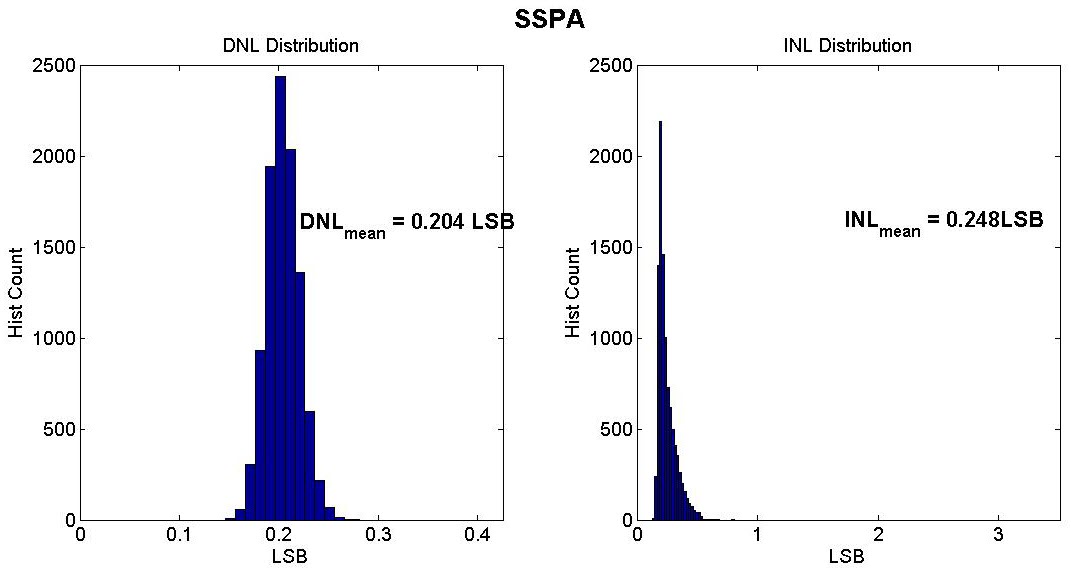 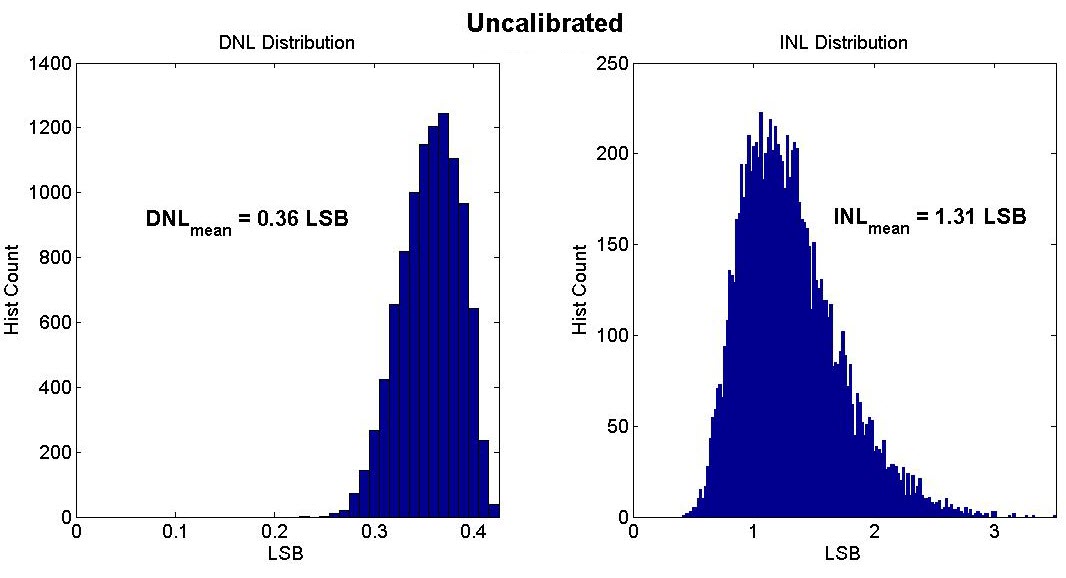 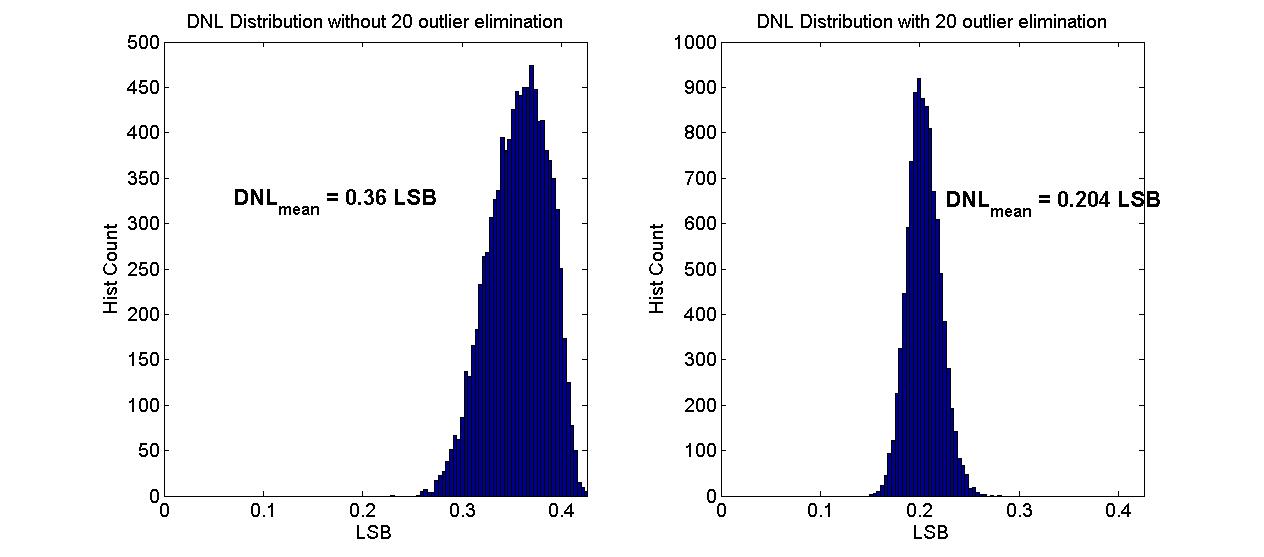 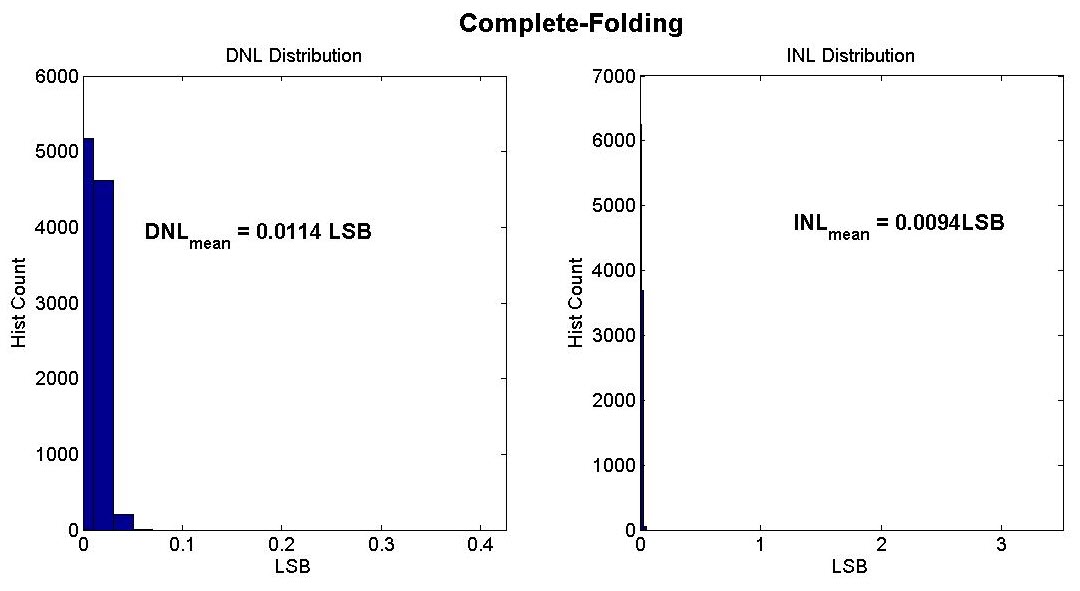 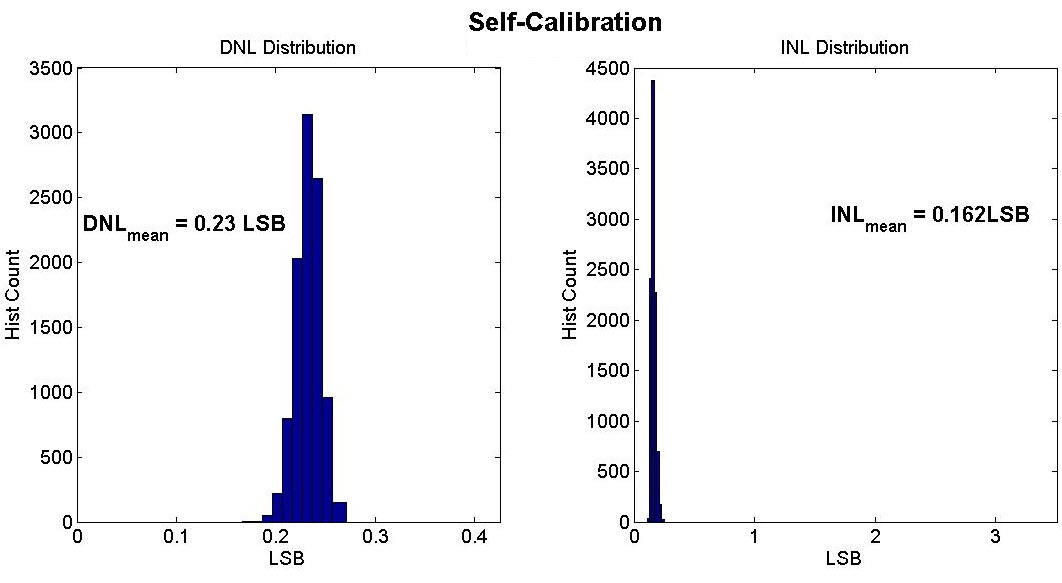 A 15 bit CS DAC with OEMB plus outlier elimination
T. Zeng and D. Chen, “A 15-Bit Binary-Weighted Current-Steering DAC with Ordered Element Matching,” Submitted to CICC, 2013.
28
OEMB with outlier elimination
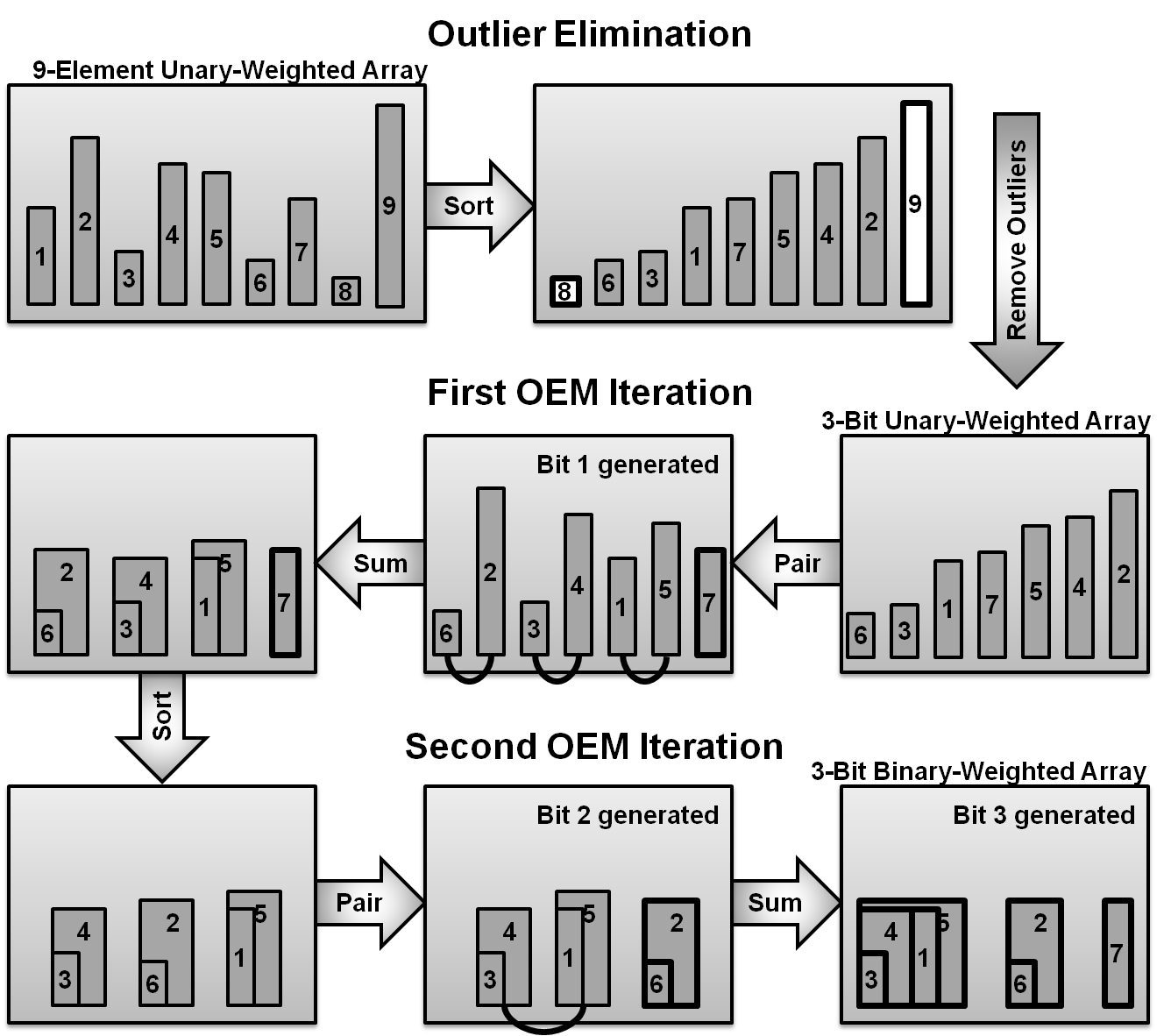 29
30
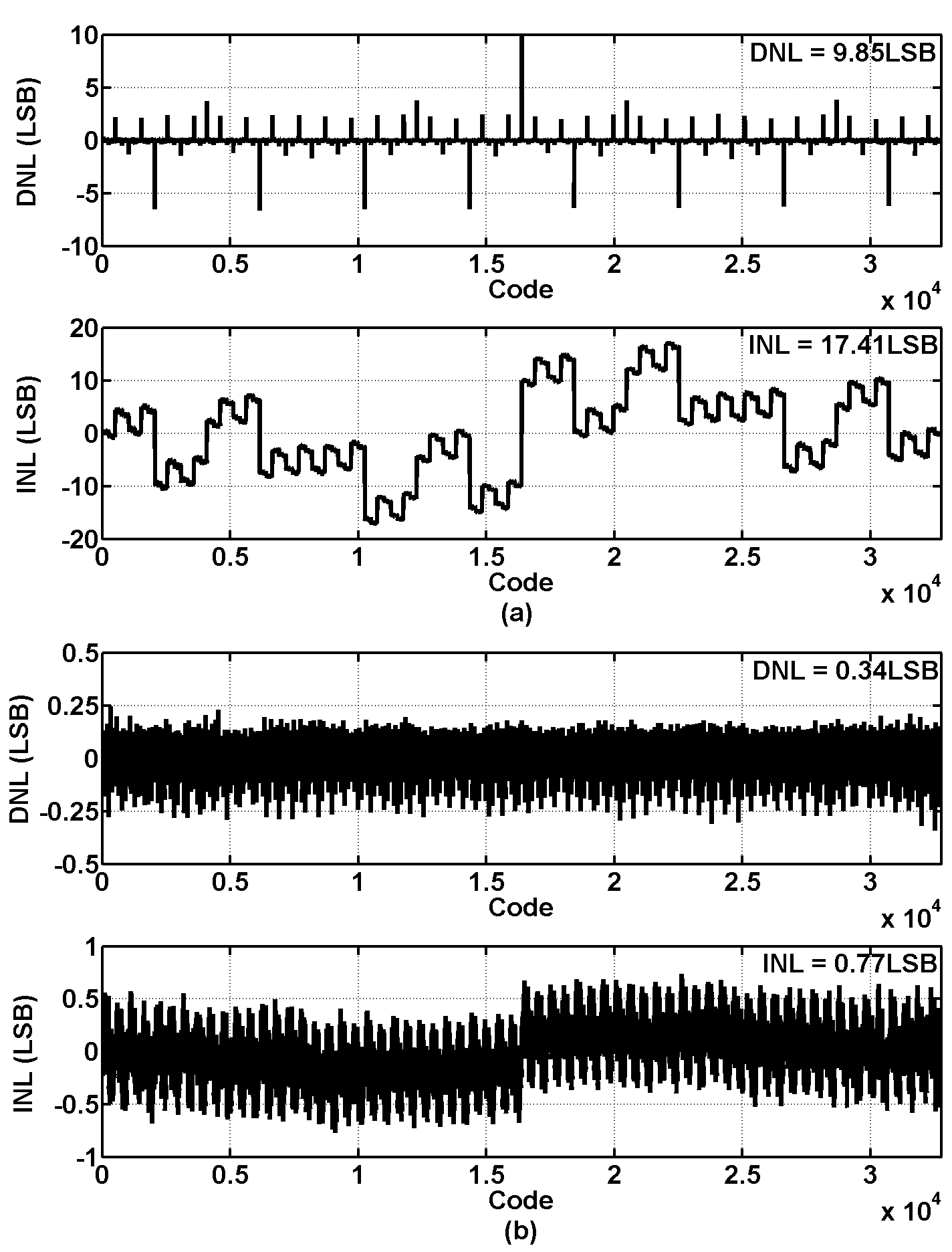 31
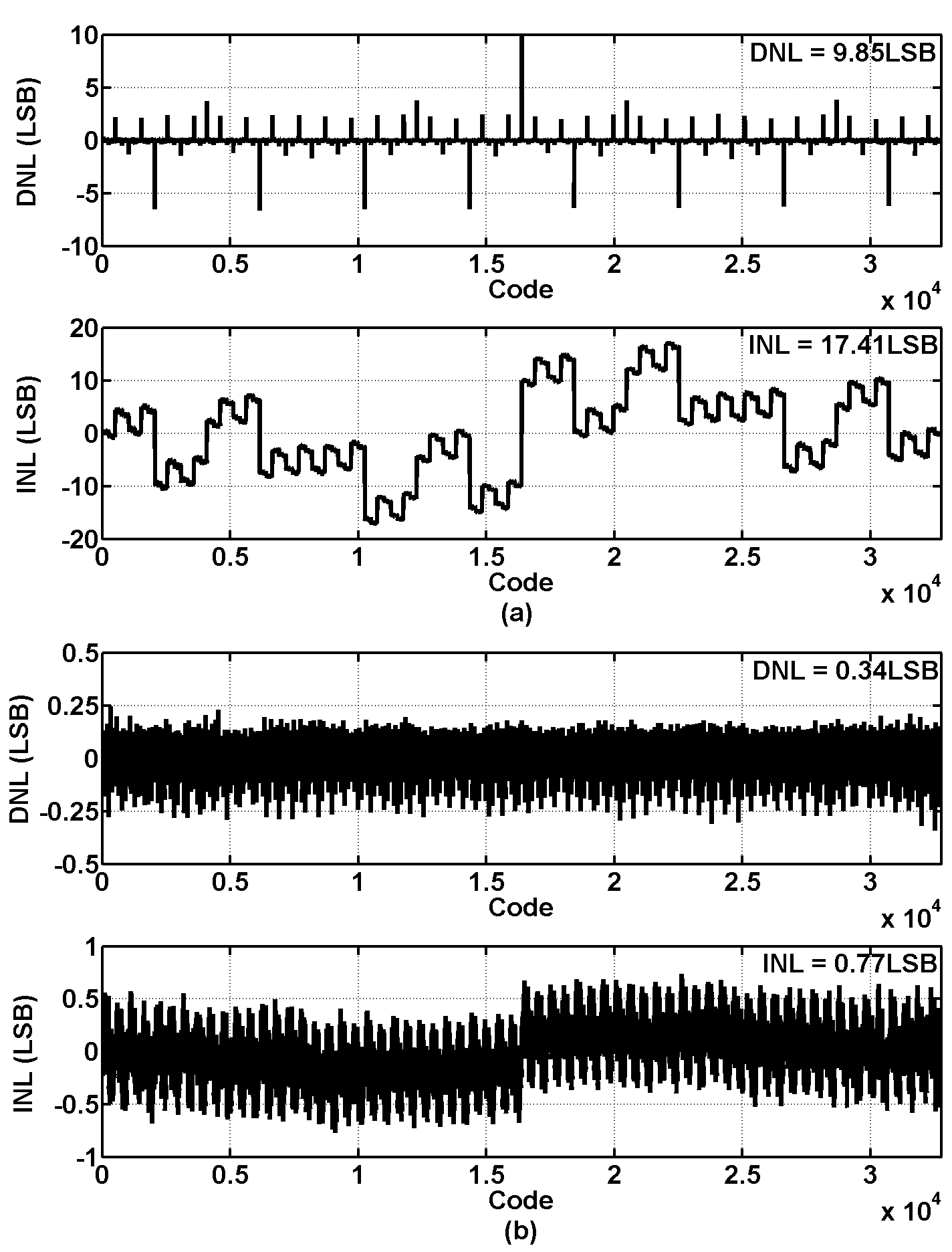 32
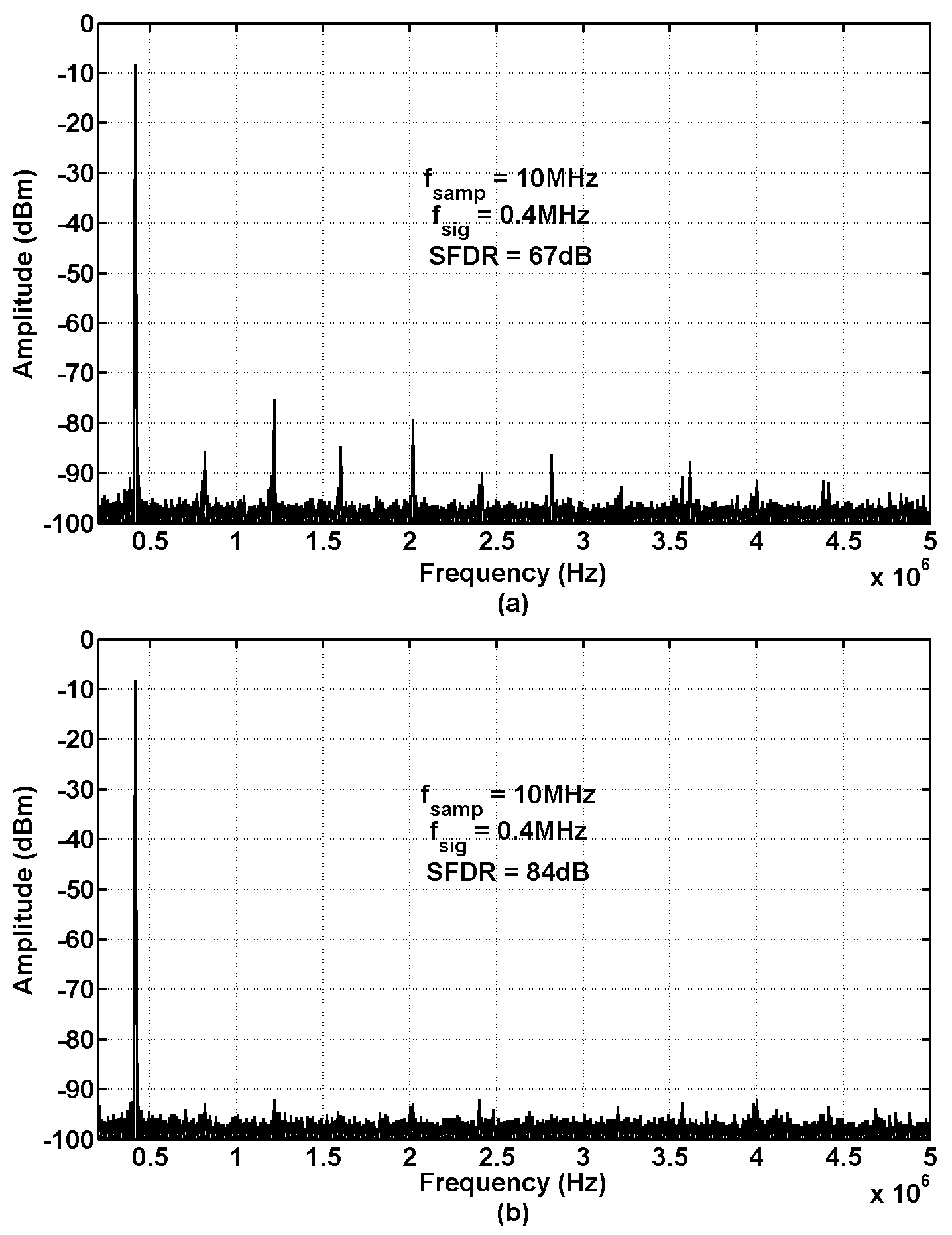 33